Technical Data Sheet
SECONDARY EMULSIFIER FOR FLAT- RHEOLOGY SYNTHETIC BASED DRILLING
FLUIDS Date issued： 2024-6-10
PF-FSCOAT
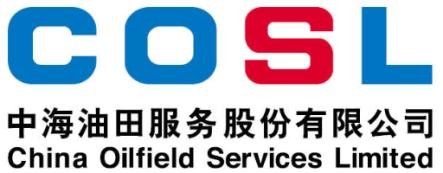 PF-FSCOAT is a sulfonate surfactants utilized to form stable W/O emulsion. It is used in flat-rheology synthetic based drilling fluids as a secondary emulsifier. PF-FSCOAT is designed to coordinate with PF-FSEMUL and PF-FSWET to improve the emulsion stability.
FEATURES
Improve oil wetting of drill solids
Effectively improve emulsification stability
Help to reduce HTHP fluid loss
Excellent thermal stability
APPLICATION
Suitable for flat-rheology synthetic based drilling fluids
Suggestion temperature:≤ 430℉ (220℃)
Recommended dosage:4.0-7.0 ppb (11-20 kg/m3)
PACKAGE & STORAGE
Specifications of packaging: Plastic bucket or as per client’s requirements
Packing size: 200L/bucket or as per client’s requirements
Storage conditions: Store in dry area. Avoid open flame, high-temperature environment
www.cosl.com.cn
China Oilfield Services Limited
No.81, Xinggong West Street, Yanjiao,
Sanhe, Hebei, China
zhangxd11@cosl.com.cn
+86-10-8452 2344
This information is supplied solely for informational purposes and COSL makes no guarantees or warranties, either expressed or implied, with respect to the accuracy and use of this data. All product warranties and guarantees shall be governed by the Standard Terms of Sale.
Nothing in this document is legal advice or is a substitute for competent legal advice.
Page 1 of 1